Median Household IncomeLife in the Middle
Date last updated: December 8, 2017
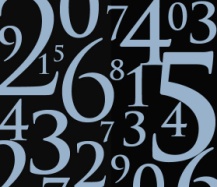 DataPost
Federal Reserve Bank of San Francisco
Education & Outreach
Quick Start – U.S. Median Household Income
Midpoint of  U.S. household incomes, ranked from bottom to top
Median Household Income
$59,039 in 2016
$57,379 in 2006
Measured annually
Considered an important indicator of  economic  well-being
Source: U.S. Census Bureau, pre-tax/transfer HH income
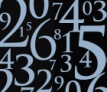 DataPost
www.frbsf.org/education/teacher-resources/datapost                                                      FRBSF Education & Outreach
[Speaker Notes: Data source: https://www.census.gov/content/dam/Census/library/publications/2017/demo/P60-259.pdf (Appendix A)]
Annual Median Household Income
Real 2016 Dollars (1967-2016)
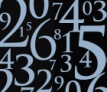 DataPost
Note: Inflation adjusted using the 2016 BLS CPI-U-RS series. Gray bars denote NBER recession dates.
Source: U.S. Census Bureau, pre-tax/transfer HH income
www.frbsf.org/education/teacher-resources/datapost                                                      FRBSF Education & Outreach
[Speaker Notes: Data source: https://www.census.gov/content/dam/Census/library/publications/2017/demo/P60-259.pdf (Table A-1)]
Annotated Chart NotesAnnual Median Household Income
Real 2016 Dollars (1967-2016)
Inflation-adjusted
Median household income rose to $58,665 in 1999.
The width of the bar indicates the length of the economic recession.
The downward trend in median household income was accelerated by the Great Recession.
Median household income set a new high of $59,039 in 2016 --up 0.6% from the previous peak in 1999 (after adjusting for inflation).
Median household income began rising in the 1980s.
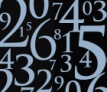 DataPost
Note: Inflation adjusted using the 2016 BLS CPI-U-RS series. Gray bars denote NBER recession dates.
Source: U.S. Census Bureau, pre-tax/transfer HH income
www.frbsf.org/education/teacher-resources/datapost                                                      FRBSF Education & Outreach
[Speaker Notes: Data source: https://www.census.gov/content/dam/Census/library/publications/2017/demo/P60-259.pdf (Table A-1)]
What are the Facts?
Why do you think household income is a more commonly used measure than family income? (See slide 2)
What percentage of households is above the median household income level? (See slide 2)
What was the median household income in 2007? How much higher is the median in 2016? (See slide 4)
How many recessions have occurred since you were born? (See slide 3)
How would you describe the pattern of household income right before the beginning of an economic recession? (See slide 3)
Based on the pattern of median household income following a recession, what direction do you expect household income to head in the future?
View an in-depth talk about income inequality on our 
YouTube Channel
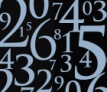 DataPost
www.frbsf.org/education/teacher-resources/datapost                                                      FRBSF Education & Outreach